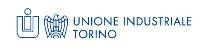 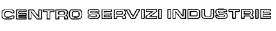 Smart Wishes
18 Dicembre 2017
I Gruppi di Lavoro MESAP: idee e proposte per il 2018
MESAP 
Innovation Cluster for Smart
Products and Manufacturing
Guido Colombo
MESAP Steering committee member
Gruppi di Lavoro 
e referenti
Meccatronica applicata ai prodotti (MAP1)Giuseppe Miretti - MECT

Meccatronica applicata ai processi (MAP2)Mario Di Dio Busa - Sistemi Avanzati Elettronici

Sistemi avanzati di Produzione (SAP)Tommaso Beccuti – Industrie Additive

IT, business e tecnologie: (ITB)Guido Colombo - ORCHESTRA
Progetto co-finanziatodal ERDF Piedmont ROP I1b12_cluster
I partecipanti
I 4 Gruppi di lavoro sono definiti nello Statuto del MESAP

Gli associati vengono inseriti nel GDL di competenza all’atto dell’iscrizione a MESAP per

Sviluppare e condividere idee in momenti dedicati
Aggregarsi per promuovere attività e idee progettuali (che possono anche essere finalizzate a bandi pubblici) 
Conoscersi per attuare sinergie di business sul mercato
Confrontarsi e svolgere analisi su tematiche e tecnologie di interesse comune
Ai gruppi di lavoro possono partecipare anche appartenenti agli OdR
Progetto co-finanziatodal ERDF Piedmont ROP I1b12_cluster
Le attività dei GdL
Ogni gruppo è autonomo nel decidere e sviluppare le proprie strategie nell’ambito delle linee MESAP

Definire i proprio obiettivi e le proprie attività
Organizzare i gruppi di lavoro
Organizzare incontri/eventi
Condividere i risultati con gli altri GDL
Promuovere le attività e l’associazione verso l’esterno
Progetto co-finanziatodal ERDF Piedmont ROP I1b12_cluster
I GDL nel 2018
Promuovere attività di sistema coerenti con il paradigma di INDUSTRIA 4.0

Forte interesse alla tematica da parte:
Di tutto l’ecosistema manifatturiero (locale, nazionale)
Di tutti gli associati MESAP:
Manifatturieri
Produttori di macchine
Produttori di componentistica
Integratori
Fornitori di servizi
ICT e digitalizzazione
Progetto co-finanziatodal ERDF Piedmont ROP I1b12_cluster
I GDL nel 2018
Un programma di filiera per I4.0 distribuito tra i vari GDL sulla base delle proprie competenze ed interessi specifici

Integrazione tra sensoristica, sistemi tecnici ed ICT
Smart products
Machine learning
Digital twin
Smart maintenance
Process improvement (AR, AI, QA, safety etc..)
More TBD
Progetto co-finanziatodal ERDF Piedmont ROP I1b12_cluster
Tematiche di lavoro per il 2018
Un programma di filiera per I4.0 distribuito tra i vari GDL sulla base delle proprie competenze ed interessi specifici
Integrazione tra sensoristica, sistemi tecnici ed ICT
Prodotti intelligenti e robotica di servizio
Machine learning
Digital twin
Smart maintenance
Process improvement (AR, AI, QA, safety etc..)
More TBD (es. Manifattura additiva)
Progetto co-finanziatodal ERDF Piedmont ROP I1b12_cluster
Gruppi di Lavoro 
e contatti
Meccatronica applicata ai prodotti (MAP1)Giuseppe Miretti - gmiretti@mect.it - 337 216357

Meccatronica applicata ai processi (MAP2)Mario Di Dio Busa - dir@sisav.it - 340 7943343

Sistemi avanzati di Produzione (SAP)Tommaso Beccuti - tommaso.beccuti@industrieadditive.com - 339 5088155

IT, business e tecnologie: (ITB)Guido Colombo  - colombo@orchestraweb.com - 393 9753750
Progetto co-finanziatodal ERDF Piedmont ROP I1b12_cluster
Thank you
Grazie per l’attenzione
Tel +39 011 5718462
segreteria@mesap.it
www.mesap.it
9
9
Project co-funded by ERDF Piedmont ROP I1b12_cluster
Progetto co-finanziatodal ERDF Piedmont ROP I1b12_cluster